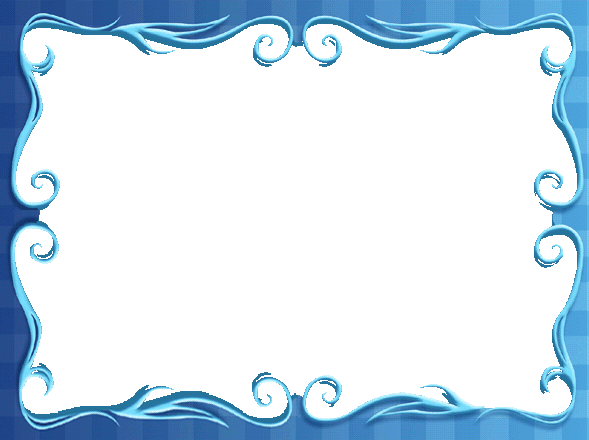 Tập đọc lớp 4
Ôn bài cũ
1. Tìm những chi tiết cho thấy chị Nhà Trò rất yếu ớt?
2. Nêu nội dung chính của bài?
Trả lời:  Ca ngợi Dế Mèn có tấm lòng nghĩa hiệp – bênh vực kẻ yếu.
Tập đọc
Mẹ ốm
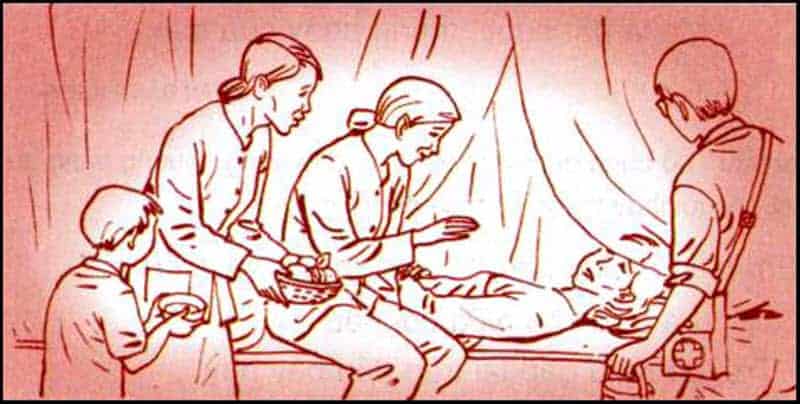 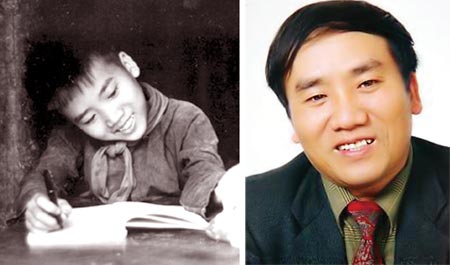 Ông sinh ngày 26/ 4/1958 
tại Nam Sách – Hải Dương
- Từ nhỏ, ông đã được nhiều người cho là thần đồng thơ văn
Tác giả Trần Đăng Khoa
- Lên 8 tuổi, ông đã có thơ được đăng báo.
- Ông ba lần được tặng giải thưởng thơ của báo  Thiếu niên Tiền phong, giải Nhất báo Văn Nghệ và nhiều giải thưởng khác.
LUYỆN ĐỌC
Bài thơ chia làm 7 khổ:
Khổ 1: Một hôm…bấy nay.
Khổ 2: Cánh màn….. chưa tan.
Khổ 3: Khắp người…mang thuốc vào.
Khổ 4: Sáng nay…tập đi.
Khổ 5: Mẹ vui….ba vai chèo.
Khổ 6: Vì con….ngủ say.
Khổ 7: Phần còn lại.
Luyện đọc
- Cánh màn
àn
uốt
- Đau buốt
an
- Nóng ran
ọt
- Ngọt ngào
Luyện đọc câu
Lá trầu  khô giữa cơi trầu 
Truyện Kiều gấp lại trên đầu bấy nay 

	Cánh màn  khép lỏng cả ngày
Ruộng vườn vắng mẹ cuốc cày sớm trưa


	Sáng nay trời đổ mưa rào
Nắng rong trái chín ngọt ngào bay hương
TỪ NGỮ
Cơi trầu
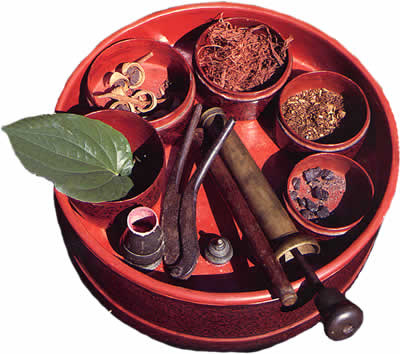 Y sĩ
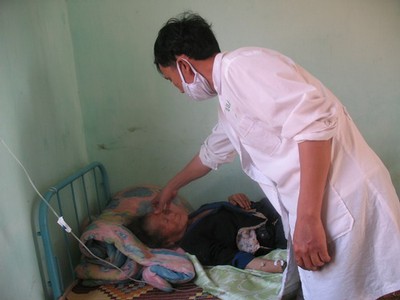 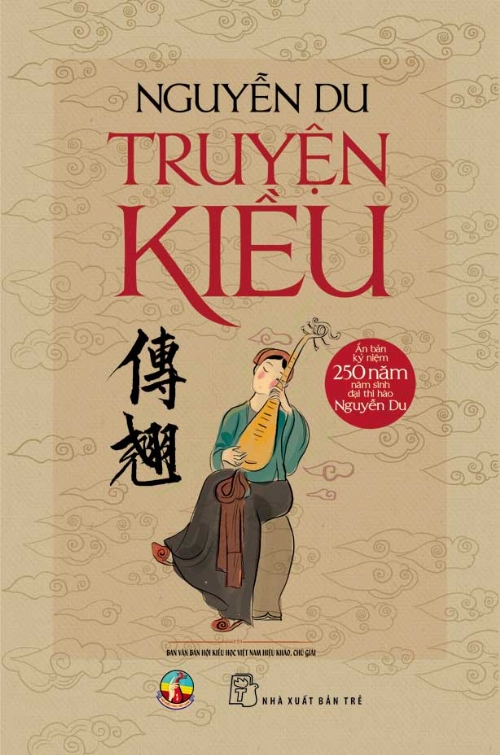 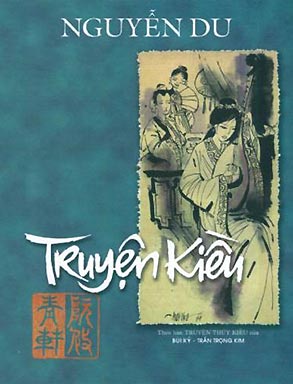 Truyện Kiều là tên gọi phổ biến của tác phẩm Đoạn Trường Tân Thanh của đại thi hào Nguyễn Du. Truyện Kiều là tiểu thuyết viết bằng thơ lục bát. Truyện phản ánh xã hội đương thời thông qua cuộc đời của nhân vật chính Vương Thuý Kiều. Xuyên suốt tác phẩm là chữ “tâm” theo như Nguyễn Du đã tâm niệm:“Linh Sơn chỉ ở lòng người thôi”. Ngày nay, Truyện Kiều của Nguyễn Du là một trong những tác phẩm văn học Việt Nam được giới thiệu rộng rãi nhất đến với các du khách cũng như các nhà nghiên cứu nước ngoài.
HS đọc bài
 cá nhân
TÌM HIỂU BÀI
Đọc khổ thơ 1 và 2, em hiểu những câu thơ sau đây muốn nói điều gì ?
Lá trầu khô giữa cơi trầu
Truyện Kiều gấp lại trên đầu bấy nay.
Cánh màn khép lỏng cả ngày
Ruộng vườn vắng mẹ cuốc cày sớm trưa.
Những câu thơ trên nói về những công việc mà thường ngày mẹ vẫn làm, nhưng nay vì ốm nên mẹ không làm được nữa.
Vậy hai khổ thơ đầu muốn nói đến chuyện gì?
Ý 1: Mẹ bị ốm
(GHI VÀO SGK)
Đọc khổ thơ 3, em hãy cho biết sự quan tâm chăm sóc của làng xóm đối với mẹ của bạn nhỏ được thể hiện qua những câu thơ nào ?
Mẹ ơi! Cô bác xóm làng đến thăm.
Người cho trứng, người cho cam.
Và anh y sĩ đã mang thuốc vào.
Khổ thơ 3-4-5 cho con cảm nhận được điều gì?

Ý 2: Tình làng nghĩa xóm
(GHI VÀO SGK)
Những chi tiết nào trong bài thơ bộc lộ tình yêu thương sâu sắc của bạn nhỏ đối với mẹ?
Nắng mưa từ những ngày xưa
Lặn trong đời mẹ đến giờ chưa tan
Cả đời đi gió đi sương
Bây giờ mẹ lại lần giường tập đi
Vì con mẹ khổ đủ điều
Quanh đôi mắt mẹ đã nhiều nếp nhăn
=> Cảm nhận được nỗi vất vả khó nhọc mà cuộc đời người mẹ đã trải qua
Con mong mẹ khỏe dần dần
Tình cảm thương yêu của người con: mong cho mẹ chóng lành bệnh

Mẹ vui con có quản gì
Ngâm thơ kể chuyện, rồi thì múa ca
Làm tất cả những gì có thể để mẹ vui

Mẹ là đất nước tháng ngày của con
=> Cảm nhận về vai trò, ý nghĩa to lớn của người mẹ đối với cuộc đời mình
Bài thơ thể hiện tình cảm của bạn nhỏ đối với mẹ như thế nào?
GHI VÀO VỞ:
Thứ tư ngày 11 tháng 9 năm 2021
Tập đọc
Mẹ ốm
Nội dung: Bài thơ thể hiện tình cảm yêu thương sâu sắc và tấm lòng hiếu thảo biết ơn của bạn nhỏ với người mẹ bị ốm.
LUYEÄN  ÑOÏC DIEÃN CAÛM
Khổ 1,2: Giọng trầm buồn vì mẹ ốm.
Khổ 3: Giọng lo lắng do mẹ sốt cao, xóm làng đến thăm.
Khổ 4,5: Giọng vui hơn vì mẹ đã khỏe, em diễn trò  cho mẹ xem
Khổ 6,7: Giọng thiết tha thể hiện lòng biết ơn của bạn nhỏ đối với mẹ.
Sáng nay trời đổ mưa rào 
 Nắng trong trái chín ngọt ngào bay hương
Cả đời đi gió đi sương
 Bây giờ mẹ lại lần giường tập đi

Mẹ vui con có quản gì
 Ngâm thơ, kể chuyện rồi thì múa ca
Rồi con diễn kịch giữa nhà
 Một mình con sắm cả ba vai chèo.
ngọt ngào
lần giường
Ngâm thơ
múa ca
kể chuyện
diễn kịch
cả ba
Nội dung bài
Bài thơ thể hiện tình cảm yêu thương sâu sắc và tấm lòng hiếu thảo biết ơn của bạn nhỏ với người mẹ bị ốm.
Liên hệ thực tế:
Đã bao giờ bố/mẹ của con bị ốm chưa ?

2. Khi đó con đã làm gì để giúp bố mẹ mau khỏi ốm?
DẶN DÒ
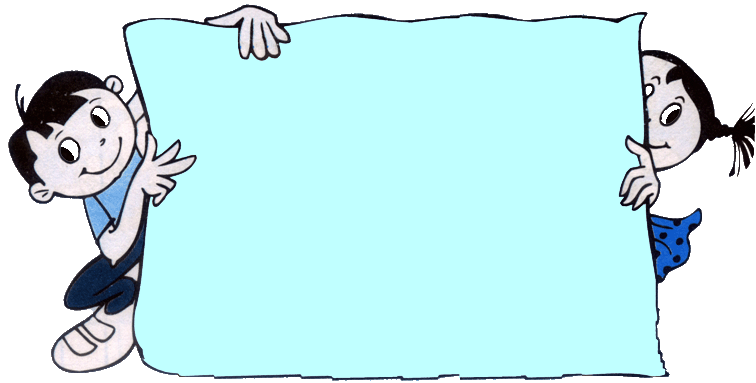 Học thuộc lòng bài thơ: 
Mẹ ốm
Chuẩn bị: Dế Mèn bênh vực kẻ yếu (tiếp theo)